Голец НР, 1 сорт
ЛОТ № 11
Производитель: ООО «Корякморепродукт» (Камчатский край, Карагинский район, с. Ивашка, ул. Левченко, 3)
Фасовка: мешок бумажный ламинированный
Условия хранения: не выше -18С
Срок хранения: ГОСТ :  32336-2013 – 7 месяцев,
Дата вылова: июль-август 2015 года.
Место вылова: Карагинская подзона
ТУ: 9261-006-26191641-01 – 12 месяцев
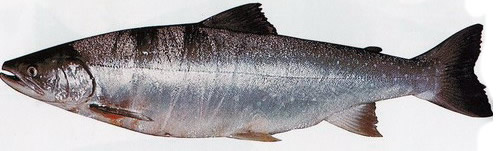 Голец НР, 1 сорт
ЛОТ № 12
Производитель: ООО «Корякморепродукт» (Камчатский край, Карагинский район, с. Ивашка, ул. Левченко, 3)
Фасовка: мешок бумажный ламинированный
Условия хранения: не выше -18С
Срок хранения: ГОСТ :  32336-2013 – 7 месяцев,
Дата вылова: июль-август 2015 года.
Место вылова: Карагинская подзона
ТУ: 9261-006-26191641-01 – 12 месяцев
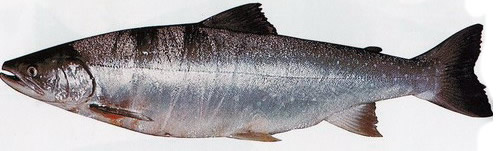